A világ és Európa a kora újkorban
Történelem 6. osztály tankönyvhöz
FI-504010601/1
Maczkó András Pécs
Videó
ELREJT
MUTAT
Feladat
Megoldás
https://zanza.tv/tortenelem/ujkor-vilag-es-europa-kora-ujkorban/nyugat-fele-indiaba
Maczkó András Pécs
Felfedezők a tengereken
Szövegértés – Olvassa el a szöveget! Fogalmazza meg a földrajzi felfedezések okait! Katt a kérdésre a válaszért
A videó alapján párosítsa a földrajzi felfedezések előfeltételeit! Katt a betűre a kép alatt a megoldásért!
Forrás:https://hu.wikipedia.org/wiki/Iskola
Videó
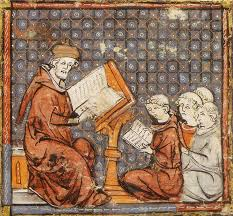 Forrás: tudásbázis.sulinet.hu
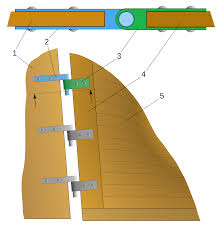 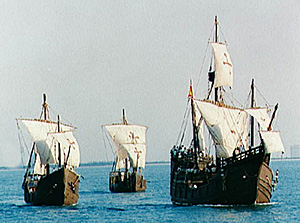 Forrás: https://hu.wikipedia.org/wiki/
Szext%C3%A1ns
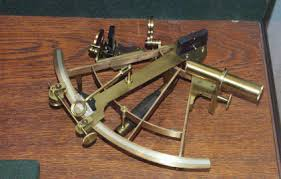 3’20-ig
Forrás:https://hu.wikipedia.
org/wiki/Kogge
A:
D:
B:
C:
1. Iránytű
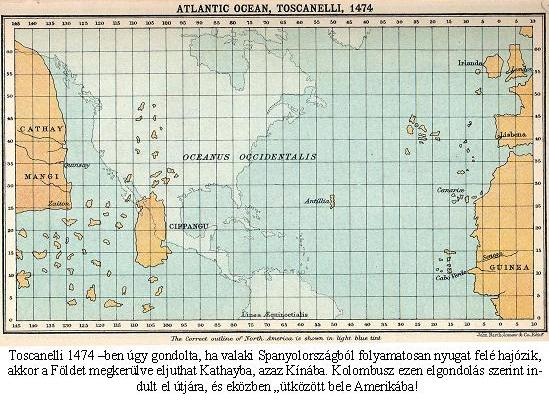 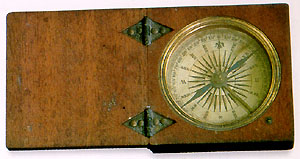 Forrás: http://tortenelemcikkek.hu/
node/108
Forrás: http://lazarus.elte.hu/hun/dolgozo/
jesus/gyerterk/princ/alapism/images/2-6.jpg
2. Karavella – új hajó
3. Kormánylapát
4. Tengerésziskolák
5. Térképészet
E:
F:
6. Szeksztáns
Maczkó András Pécs
Felfedezők a tengereken
Az előző videó segítségével, hogy merre vezettek a következő felfedezők útjai! Katt a képre a helyes válaszért!
Forrás: https://montazsmagazin.
hu/nagy-foldrajzi-felfedezok-kolumbusz-kristof/
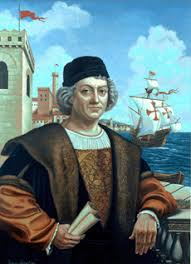 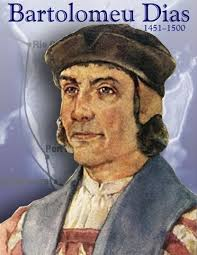 Forrás: https://hu.wikipedia.org/wiki/
Fern%C3%A3o_de_Magalh%C3%A3es
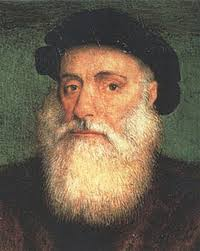 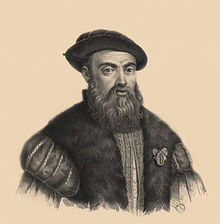 Forrás:https://montazsmagazin.hu/
nagy-foldrajzi-felfedezok-bartolomeu-diaz/
Forrás: http://www.mimicsoda.
hu/cikk.php?id=1146
Vasco da Gama
Kolumbusz Kristóf
Bartalomeu Diaz
Ferdinand Magellan
1498 – Afrika meg-kerülésével eljut Indiába
1487/88 - Jóreménység foka
1492 - Amerika felfedezése
1519-22 – Föld megkerülése
Fogalmazza meg, honnan ered az indián név és az új kontinens elnevezése! Katt a kérdésre a válaszért!
Kolumbusz reménytelenül hosszúnak tűnő útja több mint két hónapig tartott, amikor 1492. október közepén a megfigyelő jelezte, hogy földet lát. A legénység néhány órával később partot ért. Kolumbusz meg volt győződve arról, hogy India földjére lépett, a szigetek őslakóit ezért nevezte el indiánoknak. Bár az újvilágot Kolumbusz fedezte fel, azt mégsem róla, hanem egy firenzei utazóról és felfedezőről, Amerigo Vespucciról (veszpucsi) nevezték el Amerikának. Amerigo Vespucci volt az, aki utazásai során először jött rá, hogy a Kolumbusz által felfedezett területeket korábban nem ismerték. Kolumbusz neve sem merült azonban feledésbe. Nevét mai napig őrzi egy dél-amerikai ország.
Maczkó András Pécs
Az Újvilág meghódítása
Szövegértés – A térkép és a szöveg alapján írja le, hol és milyen indián kultúrák virágoztak! (1. vázlatpont)
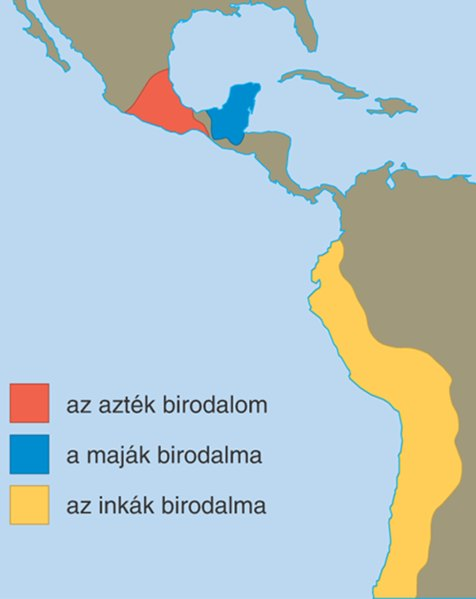 A: jobb fegyverzet
2. Melyek voltak az indián kultúrák pusztulásának okai! Katt a betűre!
B: még nem láttak lovast
D:
C:
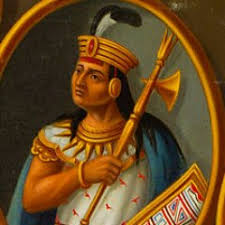 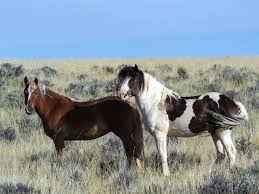 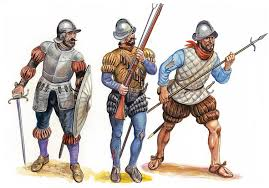 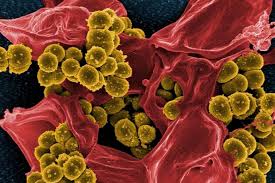 B:
C: „oszd meg és uralkodj”
Árulás - csel
D: európai betegségek
A:
Maczkó András Pécs
Az Újvilág meghódítása
Ábra – Elemezze az ábrát a kérdések segítségével! (2. vázlatpont)
A világgazdaság körforgását a földrajzi felfedezéseket követően
1. Mit lát az ábrán?
Forrás: erettsegi.com
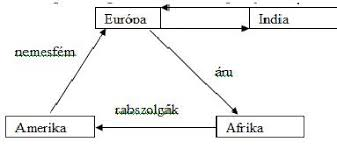 2. Miért mondhatjuk, hogy kialakult a világkereskedelem?
A kereskedelem nem csak egy kontinens, hanem több kontinsens között zajlik
3. Mit jelent a rajz alapján a gazdasági körforgás?
A Nyugat-Európában előállított termékek egy részét Afrikába szállították, és rab-szolgákra cserélték, akiket az Újvilágban eladtak. Az Amerikából beáramló nemes-fémen és növényeket Európába szállítottak busás haszon reményében.
Ábra – Az ábra segítségével sorolja fel, milyen új növényeket ismert meg Európa! (3. vázlatpont). Illetve mit vittek Európából Amerikába?
Forrás: FI-504010601-1 Történelem tk
búza
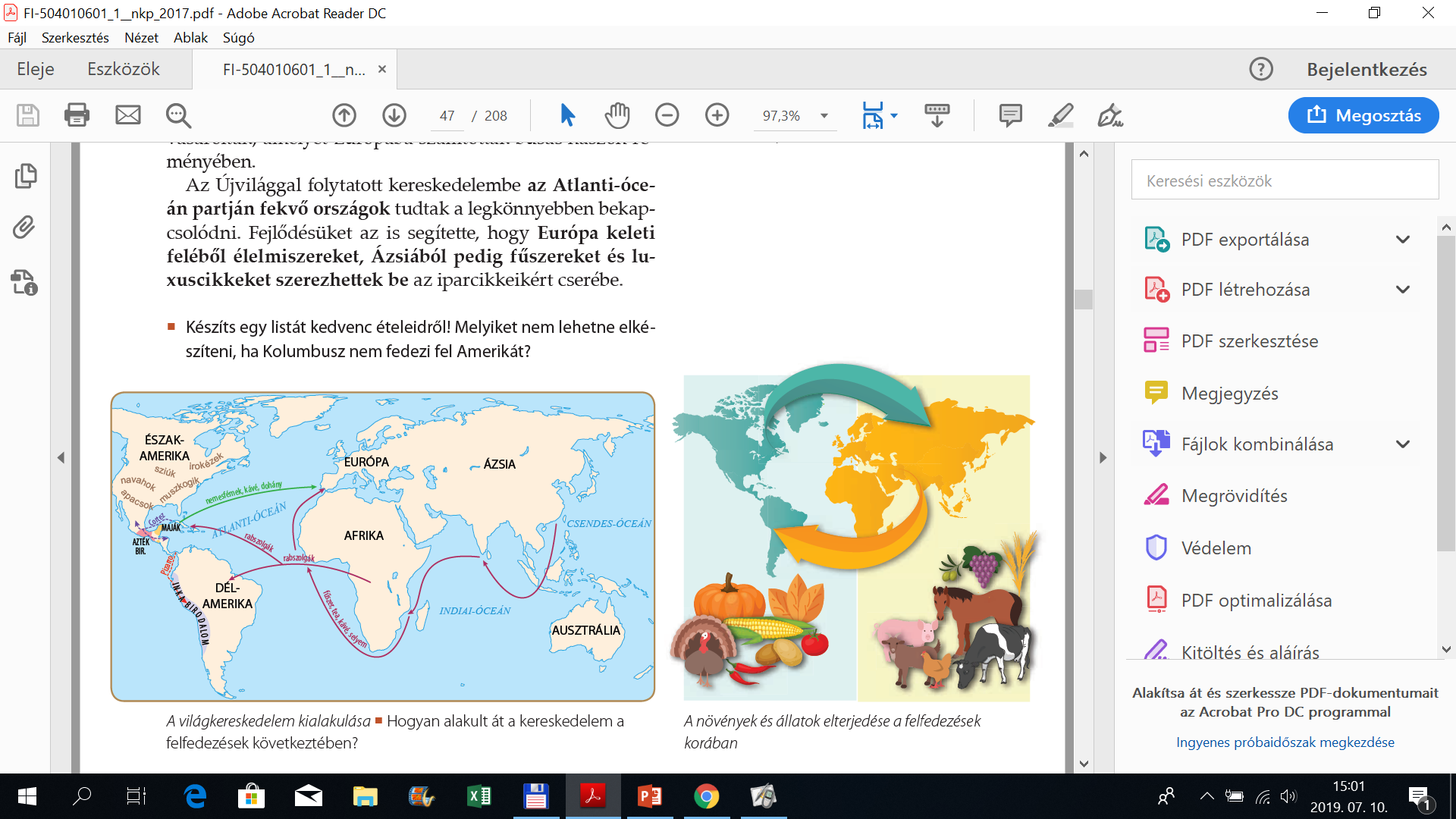 Új növények és állatok 
Amerikába
ló
Új növények Európába
kukorica
dohány
kukorica
tyúk
kecske
kakaó
kakaó
pulyka
tehén
dohány
sertés
tök
sertés
paradicsom
paradicsom
tök
tehén
burgonya
szőlő
tyúk
burgonya
pulyka
paprika
ló
paprika
kecske
búza
kukorica
ELREJT
MUTAT
Maczkó András Pécs
A hitviták kora, protestánsok és katolikusok
Videó
Játék – Mi rejlik a kártyák mögött? Válaszoljon kérdésekre!
Kattintson a helyes válasz-
ra, hogy a kártya eltünjön!
A videó alapján válaszoljon a kérdé-sekre! Katt a kérdésre a válaszért!
Ki a keresztény egyház feje?
Ki Jézus Krisztus földi helytartója?
Ki az egyházmegye életét irányító főpap?
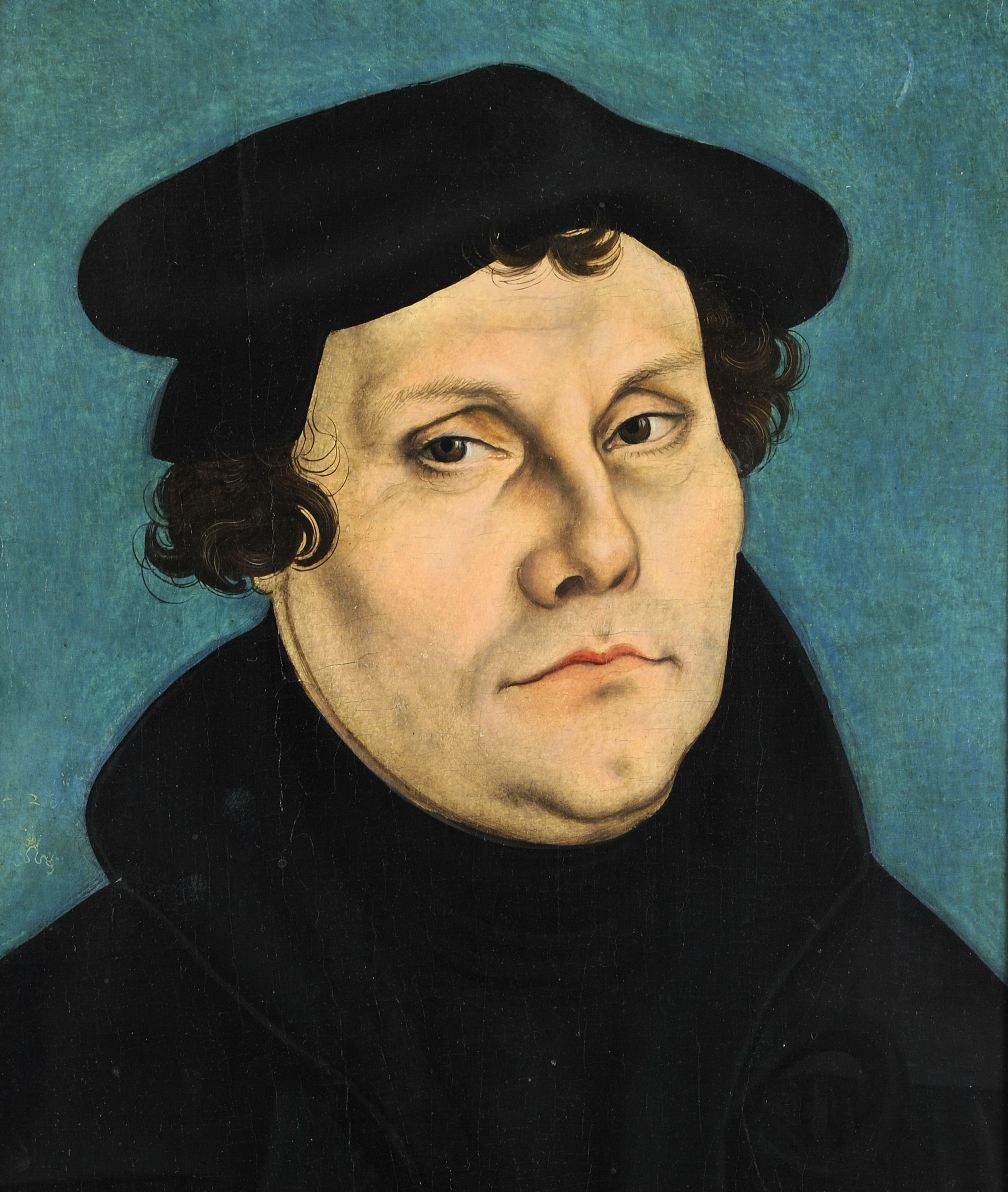 23’28 24’08
pápa
érsek
Bűnök bocsánata - szatirikusan
I. Ferenc
Szentektől visszamaradt tárgyak, testrészek?
Istenfélő életet élő, hitet terjesztő személy?
Egy ország-rész hitéletét irányító főpap?
37’-39’
ereklye
Isten – templom kapujára - kinyomtatják
szent
41’35 43’30
Biblia
Ki most a pápa?
Hivatalos egyházi tanításokkal szembehelyez-kedő személy?
Szentek életéről szóló történet?
Jézus Krisztus
Augsburgba a birodalmi gyűlésre – Isten
1h12’30 1h14’20
eretnek
Bethlem
Hitről írottak – Hamis hitelvek ellen írottak – Elvakult személyekről szólók
Hol született Jézus Krisztus?
Római helytartó Jézus halála idején?
Keresztények szent könyve?
püspök
1h35’35 1h37’20
Luther Márton
Pontius Pilatus
Biblia Újtestamentum német nyelven – elválás Rómától
legenda
Maczkó András Pécs
A hitviták kora, protestánsok és katolikusok
Feladat
MUTAT
Szövegértés – Nevezze meg a reformáció különböző irányzataiból kialakult protestáns egyházakat!
Hogyan reagált a katolikus egyház? Mit jelent a katolikus megújulás! Párosítsa! (4. vázlatpont)
MUTAT
Jezsuita rend
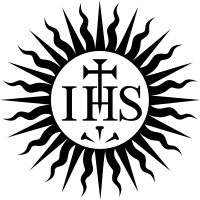 Inkvizíció
A
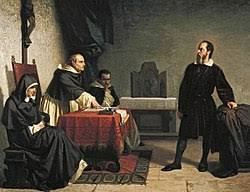 B
Barokk stílus
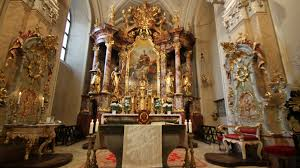 D
Iskolák, papnevelők
C
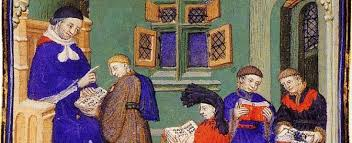 4. Iskolák, papnevelők
3. Jezsuita rend
1. Barokk stílus
2. Inkvizíció
Maczkó András Pécs
A hitviták kora, protestánsok és katolikusok
MUTAT
ELREJT
Mi a különbség a katolikus és a protestáns egyházak között! Katt a szempontra a megoldásért!
Hit alapja
Üdvösség alapja
Üdvözülés útja
Közbenjárók
Egyház feje
Úrvacsora
Képek, szobrok
Maczkó András Pécs
Angol polgárháború
A térkép alapján válaszoljon a kérdésekre! Kattintson a kérdésekre a válaszért!
1. Mit ábrázol a térkép?
Forrás: FI-504010601-1 Történelem tk
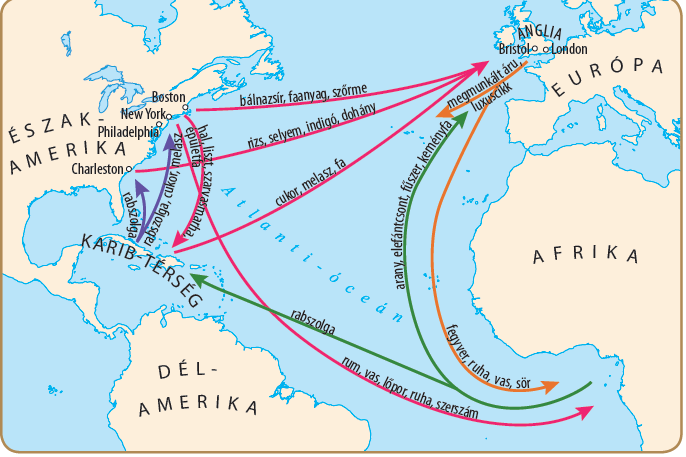 Anglia tengeri kereskedelmét a 17. században
2. Hol, milyen útvonalon folyik a kereskedelem?
Atlanti óceánra tevődött át a tengeri kereskedelem
3. Mely területekkel kereskedett Anglia?
Afrika, Karib térség és Észak Amerika (új telepek)
4. Miért nem voltak sohasem üresek a hajók?
Mindkét irányba folyt a kereskedelem
5. Milyen árut szállítottak Angliába?
Fa, szőrme, cukor, méz, selyem, rizs, dohány, arany, fűszerek, elefántcsont
6. Ki részesült a kereskedelem hasznából?
A király, vállalkozó nemesek, kereskedők, iparosok
7. Miért lett Anglia a világ legerősebb tengeri hatalma?
A tengeri kereskedelem hasznából a világ leghatal-masabb hajóhadát teremtették meg
Anglia tengeri kereskedelme a XVII. században
Keressen rá az abszolutizmus fogalmára! Miért tudta ezt a király megtenni? Kattintson a kérdésre a válaszért!
Az abszolutizmus egy (16–18. század) államszerkezeti forma. Az uralkodó - a rendi országgyűlést kihagyva a döntésekből, - állandó hadseregére és hivatali szervezeteire támaszkodva korlátlan hatalommal rendelkezett.  Ok: A király bevétele nő.
Maczkó András Pécs
Angol polgárháború
Szövegértés: A szöveg alapján válaszoljon a kérdésekre! Kattintson a kérésekre a válaszért!
1. Mi volt a király és a parlament közötti ellentét oka?
A király abszolutisztikusan, a parlament mellőzésével uralkodott
Kerekfejűek a parlament hívei – gavallérok a királyt támogató személyek.
2. Kik a kerekfejűek és a gavallérok?
Cromwell volt a kerekfejűek vezetője, ő szervezi meg és vezeti a parlament hadseregét
3. Mi volt Oliver Cromwell szerepe?
Reméld a legjobbat, de készülj a legrosszabbra! Légy optimista, de tudd megvédeni magad.
4. Mit fejez ki a jelmondatuk?
5. Mi lett a király sorsa?
I. Károlyt 1649-ben bíróság elé állították, elítélték és kivégezték.
A Cromwell című film részlete alapján mondja el saját szavaival a király kivégzésének körülményeit!
Videó
A film részlet angol nyelvű
Maczkó András Pécs
Az alkotmányos királyság kialakulása
Keressen rá az alábbi fogalmakra: puritanizmus, diktatúra! Katt a kérdésre a válaszért!
A puritanizmus a kálvinizmus alapján küzdő vallási és politikai mozgalom volt a 16-17. századi Angliában. A puritánok mindig becsületes, a fényűzést kerülő, szerény életmódú, szigorú erkölcsű, önmegtartóztató, egyszerű ember.
A diktatúra valamely személynek, csoportnak az állam törvényeit figyelmen kívül hagyó, erőszakon alapuló korlátlan hatalma
A Zanza tv videó részlete alapján válaszoljon a kérdésekre! Katt a kérdésre a válaszért
Videó
Hasonlítsa össze a képen lévő személyeket!
Mit árul el róluk ruházatuk! Milyen társadalmi csoporthoz tartozhatnak az adott személyek?
1. Mi a „szentek” parlamentje?
3’35-től
Csak Cromwell jelöltjeiből választott parlament
Forrás: FI-504010601-1 Történelem tk
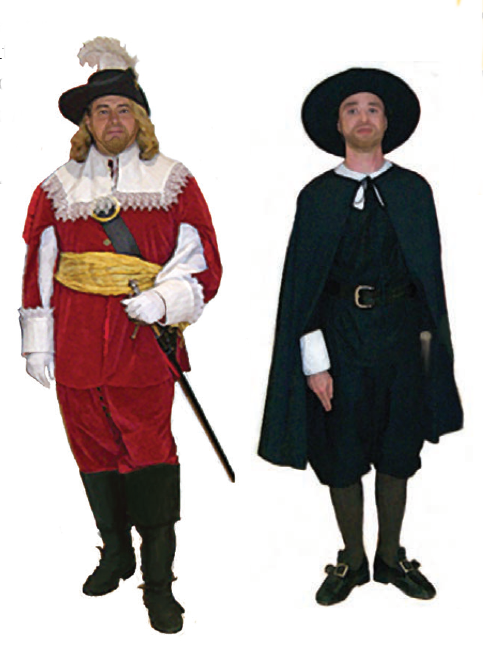 2. Hogyan építette ki Cromwell a diktatúráját?
A két személy különböző társadalmi csoporthoz tartozik. A bal oldali személy előkelő társadalmi csoport tagja és láthatóan drága ruházata gazdagságra utal. 
A jobb oldali személy ruházata egyszerű, kerüli a fényűzést. Szegényebb társadalmi csoport tagja
Védnöksége alá vette egész Angliát, a hadseregre támaszkod-va, parlament nélkül kormányzott
3. Milyen eredményeket ért el Cromwell a diktatúrája alatt?
Skócia és Írország elfoglalása, a holland hadiflotta legyőzése
4. Mi történt Cromwell halála után?
Visszahívták a kivégzett király utódait a trónra
5. Kinek a névehez fűzödött az alkotmányos királyság?
III. Orániai Vilmos 1689-ben elfogadta a Jognyilatkozatot
Mit jelent gyakorlatban, hogy a király uralkodik, de nem kormányoz!
A királynak államfői hatalma van, szentesíti a törvényeket, de a törvényhozó, végrehajtó és bírói hatalom tőle független.
Maczkó András Pécs
Az alkotmányos királyság kialakulása
Mely államokból jött létre Nagy Britan-nia? Katt a kérdésre a válaszért!
Hasonlítsa össze a két államformát! Katt a hasonlítási alapra!
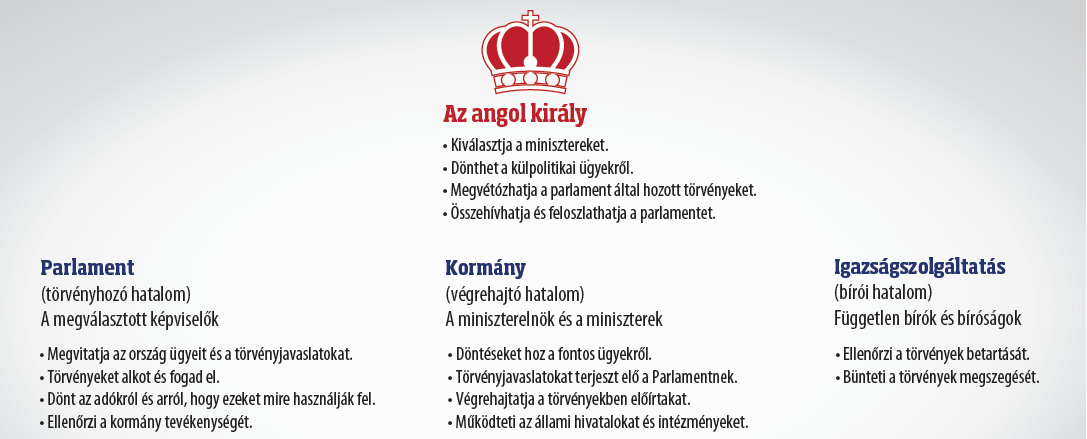 Forrás: FI-504010601-1 Történelem tk
Forrás: FI-504010601-1 Történelem tk
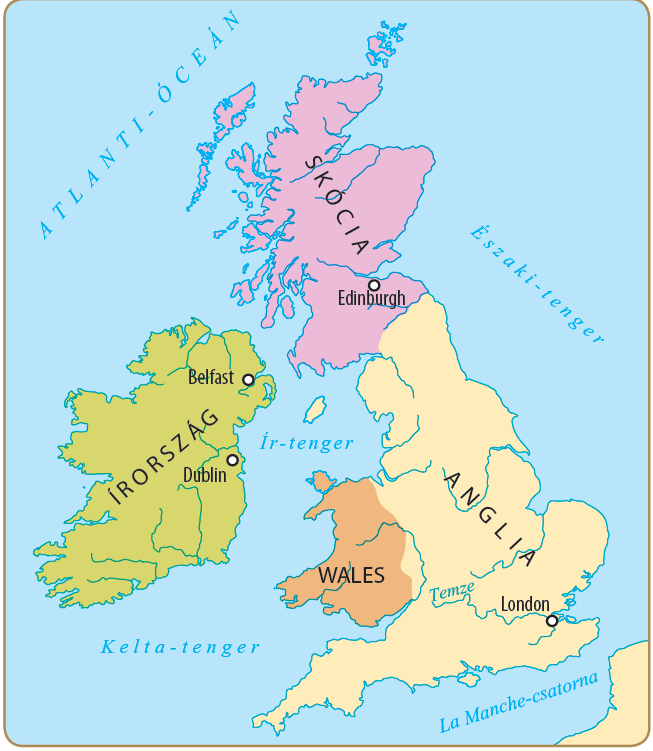 Királyi hatalom
Felelősség
Törvényhozás
Nagy Britannia - 1707
Végrehajtó hatalom
Anglia
Igazságszolgáltatás
Wales
nem kormányoz
korlátlan
király Istennek  felelős
független
Skócia
a parlament felelős
parlament
királytól függő hivatalok
Írország
felelős kormány
a király szava törvény
királytól függő bíróság
Maczkó András Pécs
A Napkirály udvara
Videó
6’40 – 13’40
A filmrészlet alapján jellemezze XIV Lajos személyiségét. Miért nevezték Napkirálynak?
Istennek képzelte magát – Sokat adott a külsejére – szeret táncolni, a társaság középpontjában állni.
Napkirálynak nevezték a kortársai, mert a kedvenc jelképe a Nap, amely fénnyel szórja be a környezetét.
A görög Apolló a jelképe, aki a költészet, a jóslás, a zene, a tánc és a művészetek istene.
Korlátlan hatalommal rendelkezett, döntéseibe nem engedett beleszólni.
Az ábra alapján hasonlítsa össze a két államformát! Abszolutizmus 2. vázlatpont
ELREJT
MUTAT
nem kormányoz
korlátlan
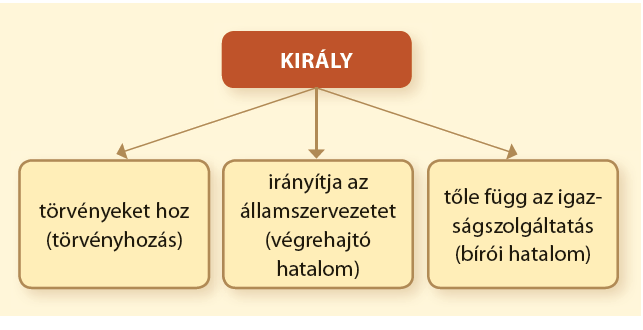 király Istennek  felelős
a parlament felelős
a király szava törvény
parlament
felelős kormány
királytól függő hivatalok
királytól függő bíróság
független
nem kormányoz
király Istennek  felelős
független
korlátlan
királytól függő hivatalok
a parlament felelős
felelős kormány
a király szava törvény
királytól függő bíróság
Maczkó András Pécs
A Napkirály udvara
3. Szövegértés - csoportmunka – Írj rövid vázlatot a szöveghez gazdaság, illetve hadsereg címszóval!
A bevételeket nem az adók emelésével, hanem a hazai termelés ösztönzésével és a kereskedelem élénkítésével szándékozták elérni. Ezért pártolták a manufaktúrák létesítését, amelyek feladata az ipari termékek előállítása volt. Elterjedésüket pénzügyi támogatásokkal és adókedvezményekkel mozdították elő. Az olcsóbb külföldi termékeket magas behozatali vámokkal sújtották, így próbálták megakadályozni, hogy a franciák a hazai áru helyett külföldit vegyenek. Colbert (kolber) tanácsainak köszönhetően felvirágzott a francia gazdaság, versenyképes fegyver-, tükör-, parfüm és textilipar jött létre.
A Napkirály hadseregének átalakításával elérte azt, hogy Európa legfélelmetesebb erejű és legkorszerűbb hadseregét hozta létre. Bevezette a toborzást, katonáit egyenruhába öltöztette. Tisztképző iskolákat hozott létre. A hadsereg tagjait a lakosságtól elkülönítve, kaszárnyákban szállásolta el. A katonák gyakran hadgyakorlaton vettek részt. Az állandó katonai erő létrehozásának köszönhetően Franciaország Európa legerősebb szárazföldi nagyhatalmává vált.
4. Versaillesi kastély!
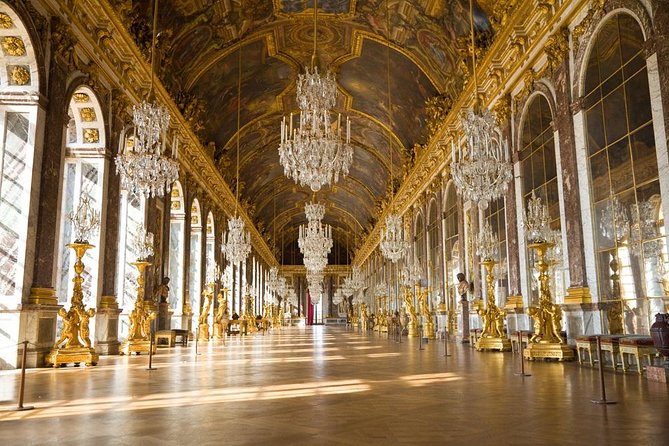 Videó1
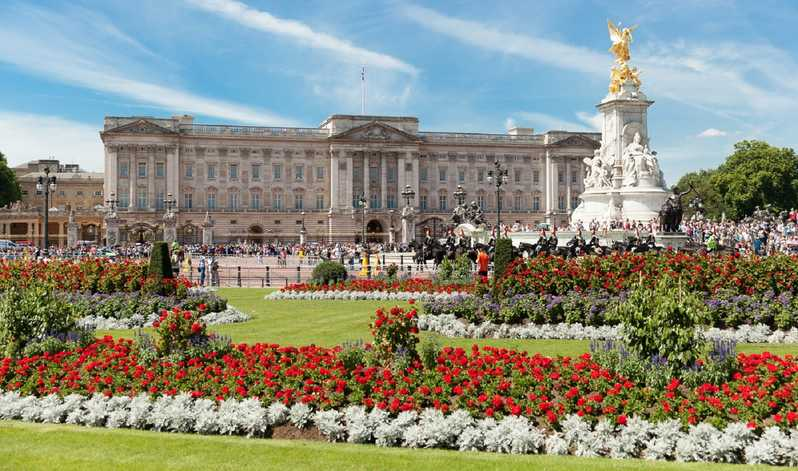 Videó2
Maczkó András Pécs
Érdekességek az öltözködés történetéből
Feldolgozás tanulói prezentációk segítségével
Videó
Női viselet alakulása napjainkig
Smink alakulása napjainkig
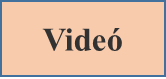 5 érdekesség a középkor történetéből
Tökéletlen történelem
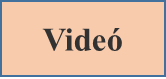 Maczkó András Pécs
Az ész kora: út a felvilágosodáshoz
Döntse el, hogy igaz, vagy hamis az állítás! A helyes válaszok betűi adják a képen lévő tudós nevét!
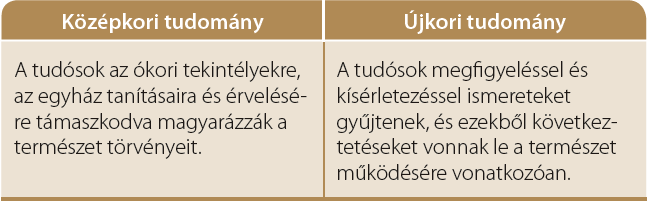 1. Az újkorban a tudományos gondolkodás átalakult
I
H
2. Az újkorban tudományos gondolkodás erőteljesen támaszkodott az ókori tekintélyekre
I
H
3. Egyház meghatározó szerepet játszott a középkori tudományos gondolkodásban.
I
H
Az egyház a Földet tette a világ középpontjába
4. Az újkori tudomány a Föld középpontú világképet vallotta
I
H
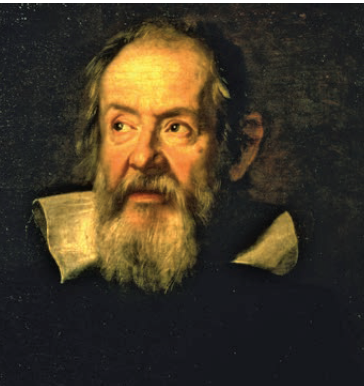 1
G
2
N
3
A
5. Az egyház eleinte üldözte az új tudományos elméletek megfogalmazóit.
I
H
6. Az újkori a tudományos módszerek között központi helyet foglalt el a megfigyelés és a kísérletezés.
I
H
4
E
5
L
6
I
7. A földrajzi felfedezések nem voltak hatással a tudományos gondolkodásra.
I
H
8. Az újkori tudományos gondolkodás két lépésből állt.
I
H
9. Az újkorban tudományos gondolkodás két lépése a gyakorlati megfigyeléseken alapuló információgyűjtés, és azokból következtetés levonása.
I
H
8
L
9
E
7
W
10. Az újkorban tudományos gondolkodás a társadalmat vizsgálta
I
H
10
T
11
I
12
N
I
H
11. Az újkori kísérletek több tévhitet is cáfoltak.
12. Az újkori kísérletek célja az egyházi tanítások igazolása.
G A L I L E I
I
H
Maczkó András Pécs
Az ész kora: út a felvilágosodáshoz
ELREJT
MUTAT
Melyik tudós nevéhez fűződnek a megállapítások!
3. Keressen rá a neten: Kinek a nevéhez fűződik!
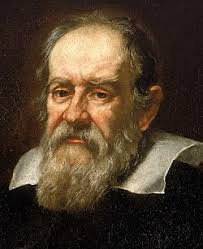 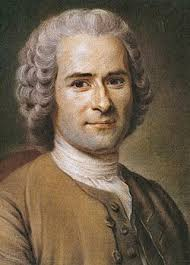 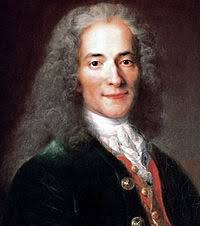 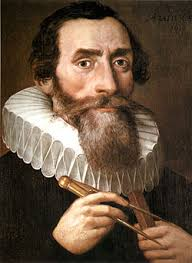 Törvényei a mechanika alapjai
Hatalmi ágak szétválasztása
Kísérletezés, távcső
Nagy Enciklopédia főszerkesztője
Voltaire
Galilei
Rousseau
Képek forrása: https://hu.wikipedia.org
Kepler
Képek forrása: https://hu.wikipedia.org
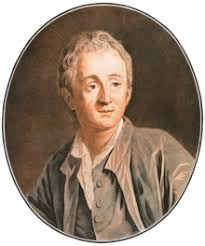 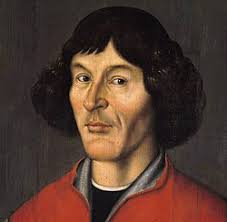 Bolygók keringése
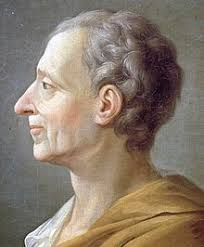 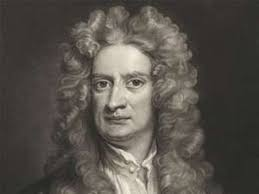 Forrás: https britannica.com
Népfelség elve
Napközpontú világnézet
Candide szerzője
Diderot
Feladat
Extra
Montesquieu
Kopernikusz
Newton
Maczkó András Pécs
Az ész kora: út a felvilágosodáshoz
Döntse el, hogy a megállapítások a középkori gondolkodást (K), vagy a felvilágosodást (F) jellemzik! A megoldás a felvilágosodás jelmondatát adja. Kattintson a megfelelő betűre!
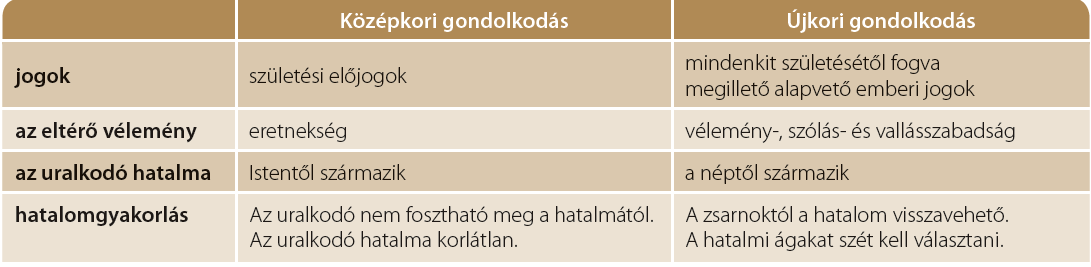 Forrás: https://www.mentimeter.com/
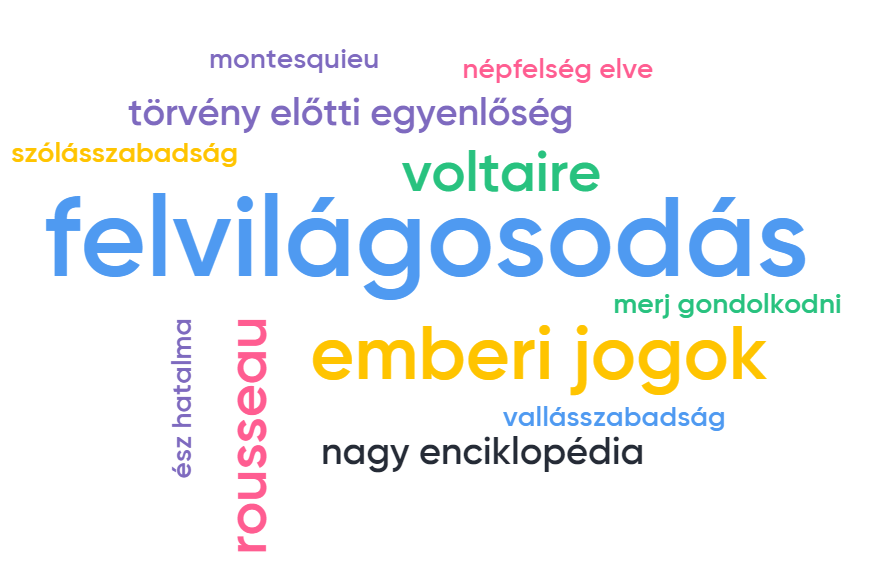 A zsarnok uralkodótól sem vehető el a hatalom.
K
F
Van aki nemesnek, van aki jobbágynak születik.
K
F
Az embereknek törvény előtt egyenlőnek kell lenni.
K
F
A véleményét mindenki szabadon elmondhatja.
K
F
Az uralkodó hatalma a néptől származik.
K
F
A király hatalma Istentől származik.
K
F
A bírói és törvényhozó hatalom nem lehet egy kézben
K
F
A szabadság alapvető emberi jog.
K
F
K
F
A nemesek születésüktől fogva jogosultak a hatalomra.
K
F
A zsarnoktól a nép visszaveheti a hatalmat.
K
F
Mindenki szabadon megválaszthatja, milyen Istenben hisz.
K
F
A király csak az Istennek felelős.
A király hatalma korlátlan.
K
F
Aki ellentmond az egyházi tanításoknak, eretnek
K
F
K
F
A rabszolgaság nem megengedhető.
G
M
R
J
O
E
N
O
K
O
N
I
D
D
L
Maczkó András Pécs
Amerikai Egyesült Államok
Videó1
0’38 – 1’30
0’10 – 1’00
Az 1. és 2. videó részlet segítségével válaszoljon a kérdésekre! Katt a kérdésre a válaszért!
1607
Mikor kezdődött a brit gyarmatosítás Észak-Amerikában?
Videó2
13
Hány angol gyarmat jött létre?
Puritán vallásúak, farmokon gazdálkodnak
Mi jellemezte az északi gyarmatokat?
Mi jellemezte a déli gyarmatokat?
Anglikán vallásúak, ültetvények, rabszolgatartás
Mi jellemezte a középső gyarmatokat?
Különböző vallásúak, városi életforma
Hogyan igazgatták a gyarmatokat?
Minden gyarmat élén kormányzó, de saját önkormányzat
Mi volt a bostoni teadélután? (Videó2)
Bostonban az angol teavám elleni tiltakozásul a tengerbe dobták az angol teaszállítmányt
Az ábra segítségével válaszoljon a kérdésekre! Kattintson a kérdésre a válaszért!
1. Mely hatalmi ágak szétválasztása látható az államszervezetben?
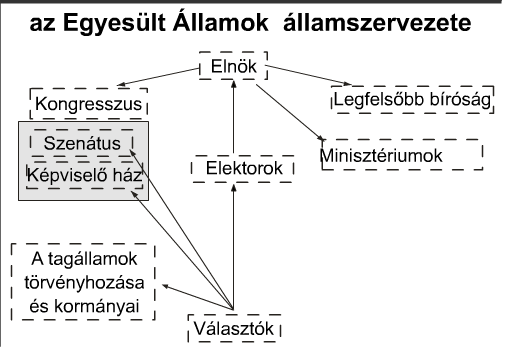 Törvényhozó hatalom, végrehajtó hatalom és az igazságszolgáltatás
2. Mi a törvényhozás legfőbb szerve?
Igazságszolgáltatás
Törvényhozás
Kongresszus
4 évre
3. Hány kamarából áll a kongresszus?
Kétkamarás: Szenátus és a Képviselő ház
Végrehajtó hatalom
4. Ki a felelős a törvények végrehajtásáért és ki ellenőrzi?
Minisztériumok és az elnök ellenőrzi a törvények végrehajtását
5. Ki választja az elnököt? Kit választanak a választók?
Elektorok, a választok a Szenátus és a Képviselő ház tagjait és az elektorokat
6. Ki áll az egyes tagálamok élén?
Élén a kormányzó
A kormányzó
Maczkó András Pécs
Amerikai Egyesült Államok
MUTAT
2. Szövegértés – A szöveg segítségével állítsa helyes sorrendbe az eseményeket! Katt az eseményre! Milyen okok vezettek az amerikai felkelők győzelméhez?
A bostoni teadélután következtében egyre több helyen került sor összetűzésekre az angolok és a telepesek között. 1775-ben kitört a függetlenségi háború. A függetlenségi háború folyamán a közös érdekeiket felismerő gyarmatoknak két feladatuk volt: tisztázni a gyarmatok viszonyát Angliával, és létrehozni egy ütőképes hadsereget. Az első célt az 1776. július 4-én kiadott Függetlenségi nyilatkozattal érték el. A nyilatkozat a felvilágosodás eszméit ültette át a gyakorlatba. Kimondta, hogy minden embert megilletnek az alapvető emberi szabadságjogok. A zsarnokság megszüntetése érdekében pedig kimondták a gyarmatok elszakadását Angliától. A telepesek kezdetben vereségeket szenvedtek a jobban szervezett és tapasztaltabb angoloktól. Hamarosan azonban főparancsnokuk, George Washington erős hadsereget szervezett. A telepesek elszántabbak voltak, a túlontúl magabiztos angol hadvezérek sok hibát követtek el, az angolok utánpótlása nehezen volt megoldható, a folyamatos harcok anyagilag is kimerítették a több ezer kilométerre fekvő anyaországot, 1777-es saratogai amerikai győzelem után a francia király a gyarmatokat támogatta, hogy Angliát gyengítse. A telepesek 1781-ben Yorktownál jelentős győzelmet arattak az angolok fölött. Ezért Anglia az 1783. évi versailles-i békében elismerte a tizenhárom amerikai gyarmat függetlenségét.
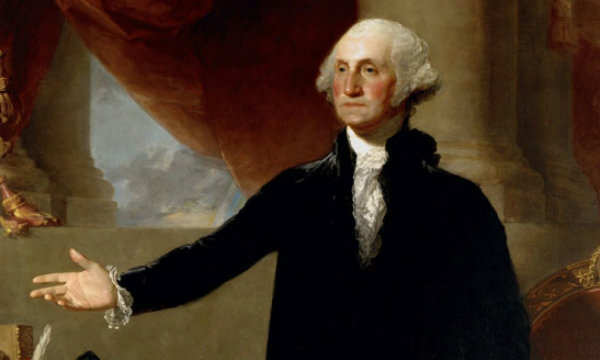 Összetűzések az angolok 
és telepesek között
5
Függetlenségi Nyilatkozat kiadása
2
6
Saratogai csata
Yorktowni csata
7
Függetlenségi háború kitörése
3
Bostoni teadélután
1
8
Versaillesi béke
George Washington
Kezdeti angol győzelmek
4
Feladat
Gyakorlás
Maczkó András Pécs
Összefoglalás
LINK
Összefoglalás – Események, személyek, fogalmak és összefüggések összefoglaló lapja – Felkészülés a témazáróra
LINK 1
Összefoglaló óra anyaga - prezentáció
LINK 2
Kikérdező weblap – tanulásmódszertan - személy
LINK 3
Kikérdező weblap – tanulásmódszertan - esemény
LINK 4
Kikérdező weblap – tanulásmódszertan - fogalmak
LINK 5
Események – évszámok párosítása
LINK 6
Fogalmak – magyarázatok párosítása
LINK 7
Feltalálók, tudósok és találmányok párosítása
LINK 8
Csapatjáték – Equizshow 5 témakörben